VC期末複習
half pixel
目的: 用於物體的移動小於一個pixel (移動微小)，能發現更佳的ME
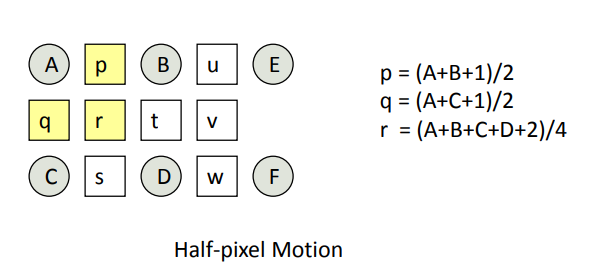 slice mode
將frame切成以slice為單位，slice間彼此獨立
可以控制錯誤影響的範圍
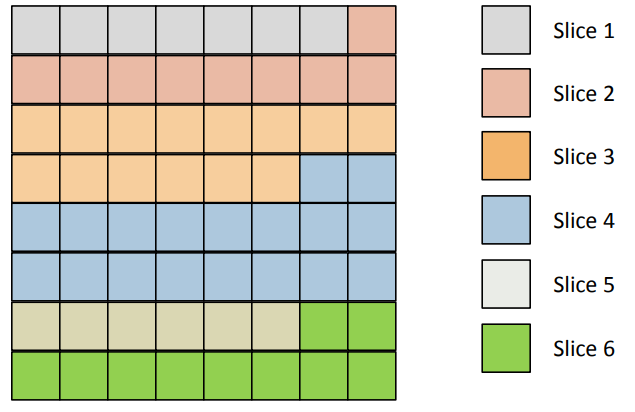 global maximum
ME search algorithm中

full search 可以帶來search region內的global maximum

而越快的搜尋方式(log2D..) 通常會trade off
optimal ME
Diamond search
分成兩個大小的搜尋區
先用大的搜尋區，直到最佳ME在中心點
再以最佳中心點為中心，以小區域搜尋

目的:
尋找物體移動不多的ME解

(實作上可以用遞迴)
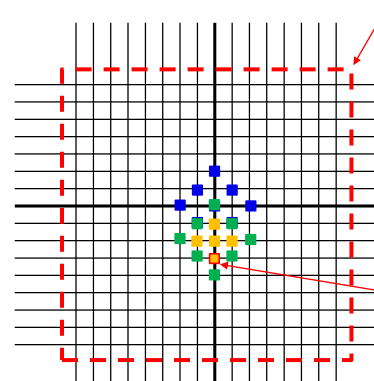 Motion conpensation
Motion estimation : 尋找最佳ME的過程
(block matching  , similarity)

Motion conpensation: 相減最佳ME指向的區塊
以減少傳輸資訊的方法
Intra predicition
以frame內部左上角為”種子”
造出所有frame

1.選mode方式 Try and error :  窮舉使用所有mode，看看哪種diff 最小
2. encoder 內要有decoder，  周圍的”種子”需要用還原後的結果做
			(不使用原本的圖做種子，因為傳過去成本太			大)
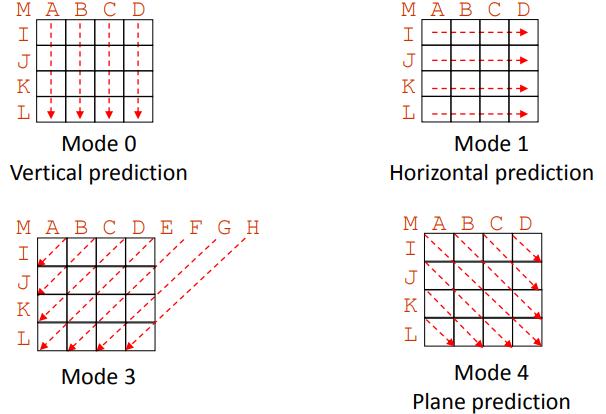 Fouier transformation 來源 --1
1. 周期性積分


2. 正交性
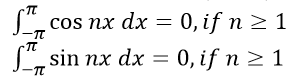 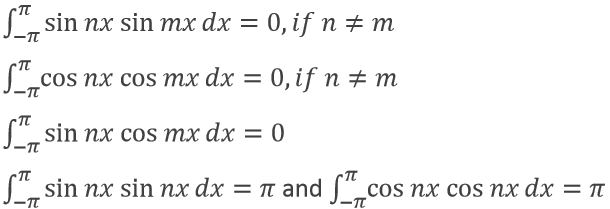 Fouier transformation 來源-證明
Fouier transformation EX
spatial domain VS freq. domain
spatial domain: 圖片顯示的數值化
比如像素的YCbCr值

freq. domain
pixel value的變化 (how fase signal changing)

High frequency : 通常表示edge
low frequency:  變化不大的區域   (我們保留)
2D FT vs 1D FT – time complexity
2D :  一次2D FT 單位 => O(N^2)
要做整張圖片  => N*N 次
共 O(N^4)

1D :
一次 1D FT 去完成 2D FT   =>  O(2 N)
要做整張圖片
共 O(N^3)
此結果利用FT 的	Separability (分割性)
FT 的周期性
具有週期函數性質
對原點共厄對稱
FT的平移性
如:


意即使用可以透過運算平移值的位置

應用:
將frequency domain的原點移至中心
方便呈現
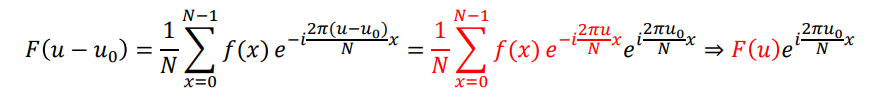 FT 結果圖
步驟
1. 使用FT 進行轉換
2. 利用平移性將原點移至中心
3. 取log 使極端值正規化

觀察
週期性 =>  結果圖會有對稱性
能量集中在低頻 => 中心點通常會是白的
DCT
類似於 DFT ，但只考慮實數部分
也就是只考慮cosine wave 部分

DCT 一次以 block為單位

通常將9bits (考慮正負，因為做ME、intra)
到 12 bits
floating point DCT
DC component
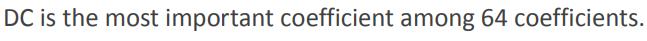 Quad tree
主要概念:  複雜(變化多)的地方使用小的size進行壓縮，給予壓縮決定block size的彈性
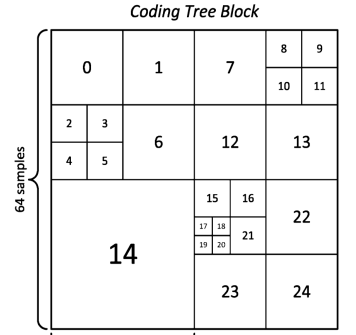 編碼方式:
z-scan (類似BFS 的方式)



這是Quad tree的結構，因為一旦有子樹(更小格的)，一定會是多四個子樹
Quad tree -2
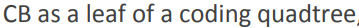 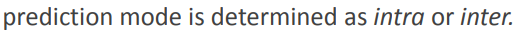 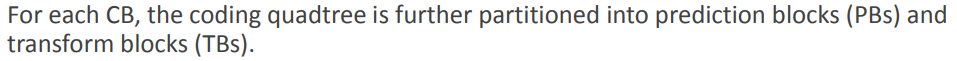 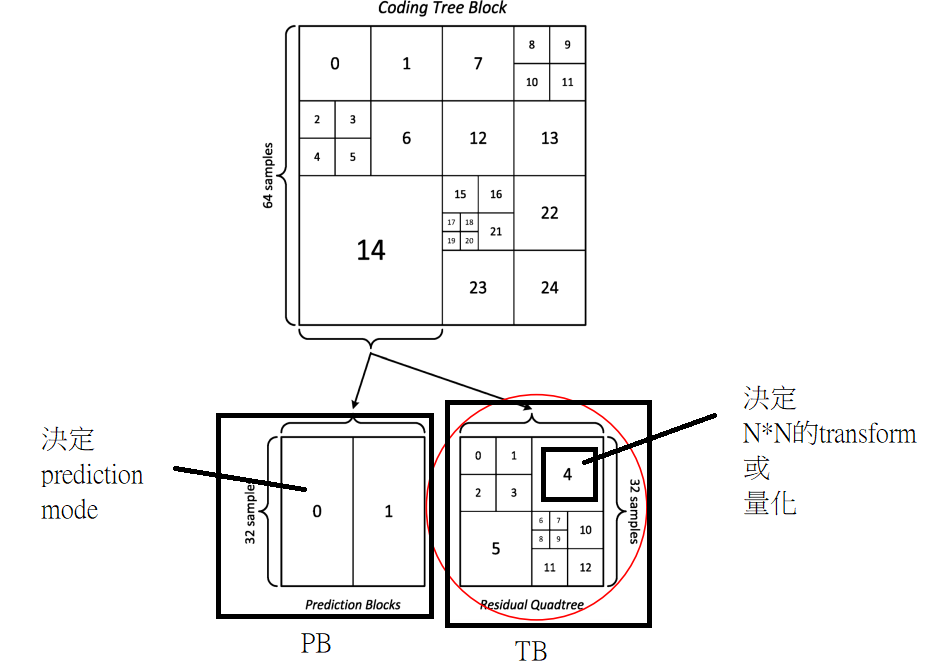 PB:
同一區的block使用同個prediciton
inter :   同個ME
intra :    同個mode

TB:
同一區的block 一起 transfrom
Quad tree – 結構
要為  Y、 Cb 、 Cr (subsample後)
建立三個Quad tree

每個Quad tree自由細分

最後結果又可分為 TB 、 PB，並各自可以再細分
Quantization process
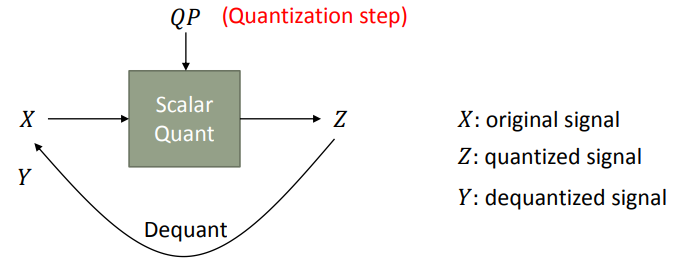 目的:  透過mapping 減少range即紀錄bit
例子:       
QP = 51
X  屬於  [0,255] , 則轉換後的 Y 屬於 [0,5]  , Z  則只有 {0,51,102,153,204,255} 的可能
最大Quantization error 則為 50  (|51-1| or |102-52|....)  
(Note : 負數  -1.3 => -1 ,-1.6 => -2)
reordering and run level code
我們會將結果MB 的結果 reorder

		 	目的: 讓高頻率，沒有能量(0)			的部分較容易集中 

這樣run level code可以達到更好壓縮
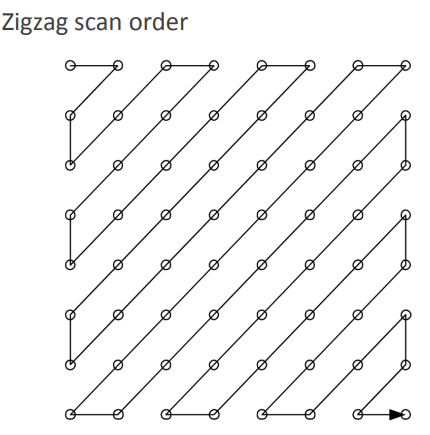 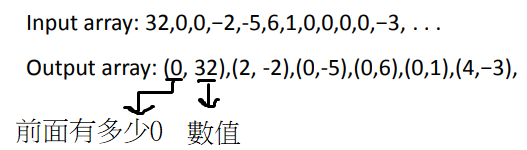 loop filter
接在 inverse transformation  之後

目的: 減少lossy 壓縮造成blocking distortion
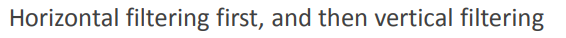 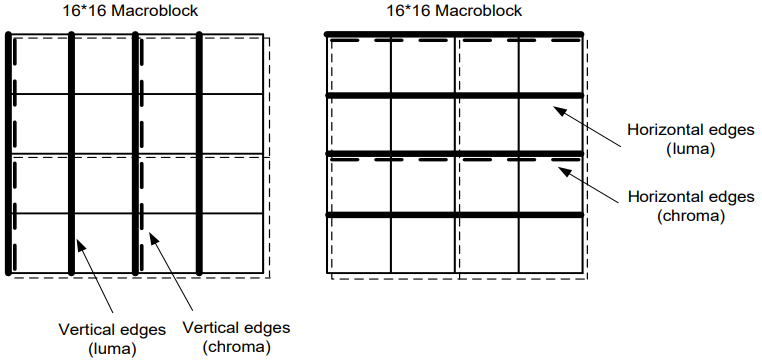 以 4X4 block為單位 !
deblocking 步驟
影響BS 的因素
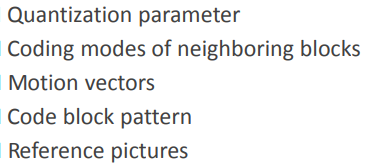 BS decision
SKIP mode
直接copy上一frame的，可用於平坦背景
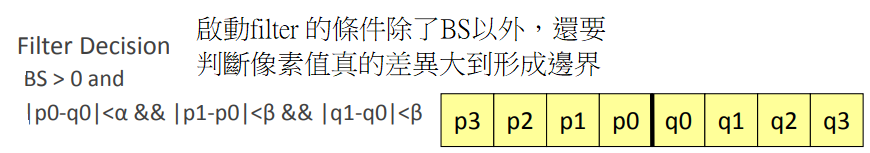 RDO
lambda 是拉格朗日乘數
J 是成本 ， 由D 和 R 共同決定     (成本 =  犧牲品質  +  換取空間)
D 是失真率(distortion) :  可由 SAD 、 MSE、MAE 等決定
R 則是 bitrate : 表示總壓縮結果的空間 由 MV 與 I frame 計算得出
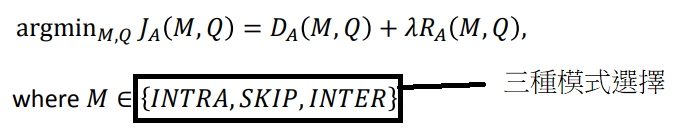 H.264
分層架構
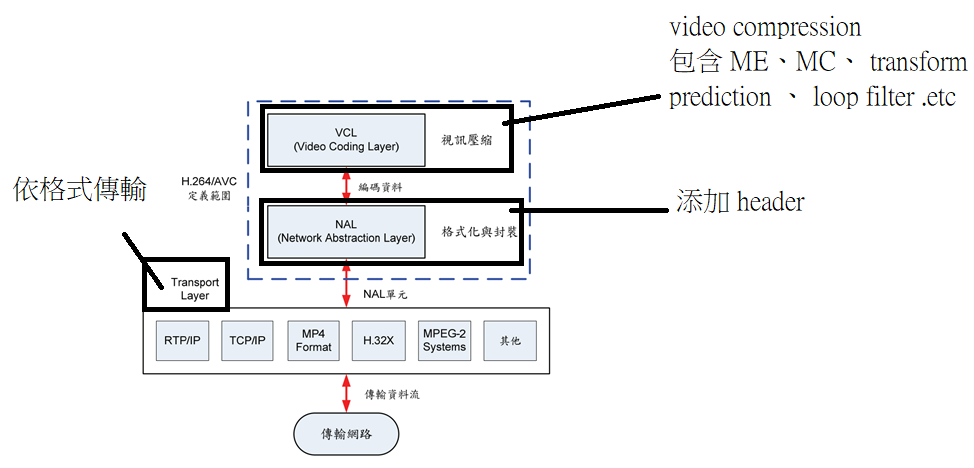 NAL unit
H.264
有 9 種intra prediciton 模式
流程圖
SCEP(start code emulation prevention)
用來防止header以外的關鍵字(0000 0000 0000 0000 )被解讀
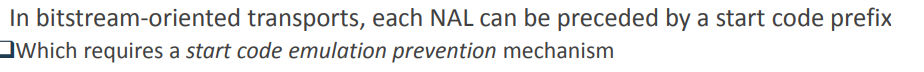 SI/SP
切換不同bit rate時所使用的frame
Error Concealment
使用周圍的Spatial Interpolation 
直接複製 from REF frame
MV   複製 指向的 REF frame
boundary matching algorithm
boundary matching algorithm
根據邊界像素尋找最有可能的block
補充